Figure 1. Preparation of data body for the review.
Gerontologist, Volume 49, Issue 3, June 2009, Pages 355–367, https://doi.org/10.1093/geront/gnp056
The content of this slide may be subject to copyright: please see the slide notes for details.
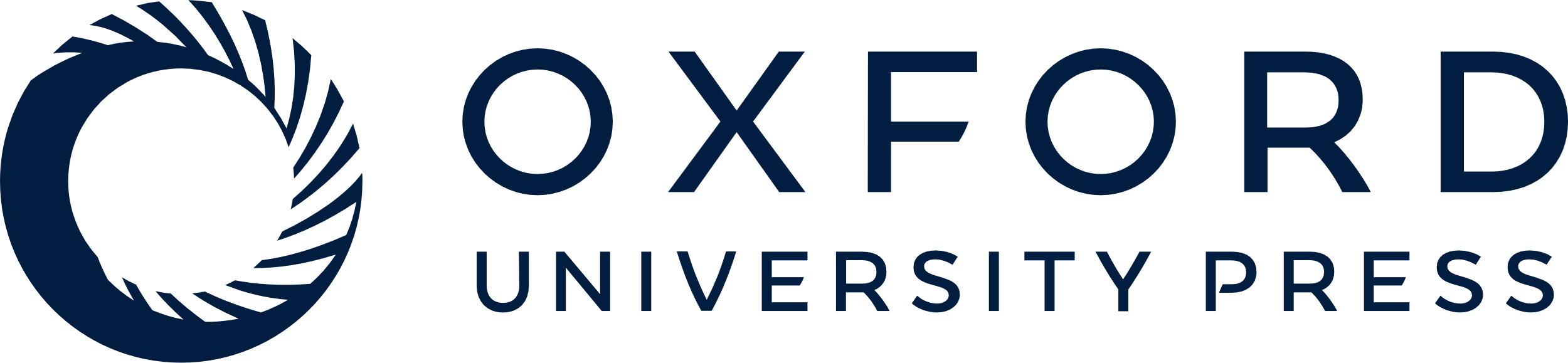 [Speaker Notes: Figure 1. Preparation of data body for the review.


Unless provided in the caption above, the following copyright applies to the content of this slide: © The Author 2009. Published by Oxford University Press on behalf of The Gerontological Society of America. All rights reserved. For permissions, please e-mail: journals.permissions@oxfordjournals.org.]